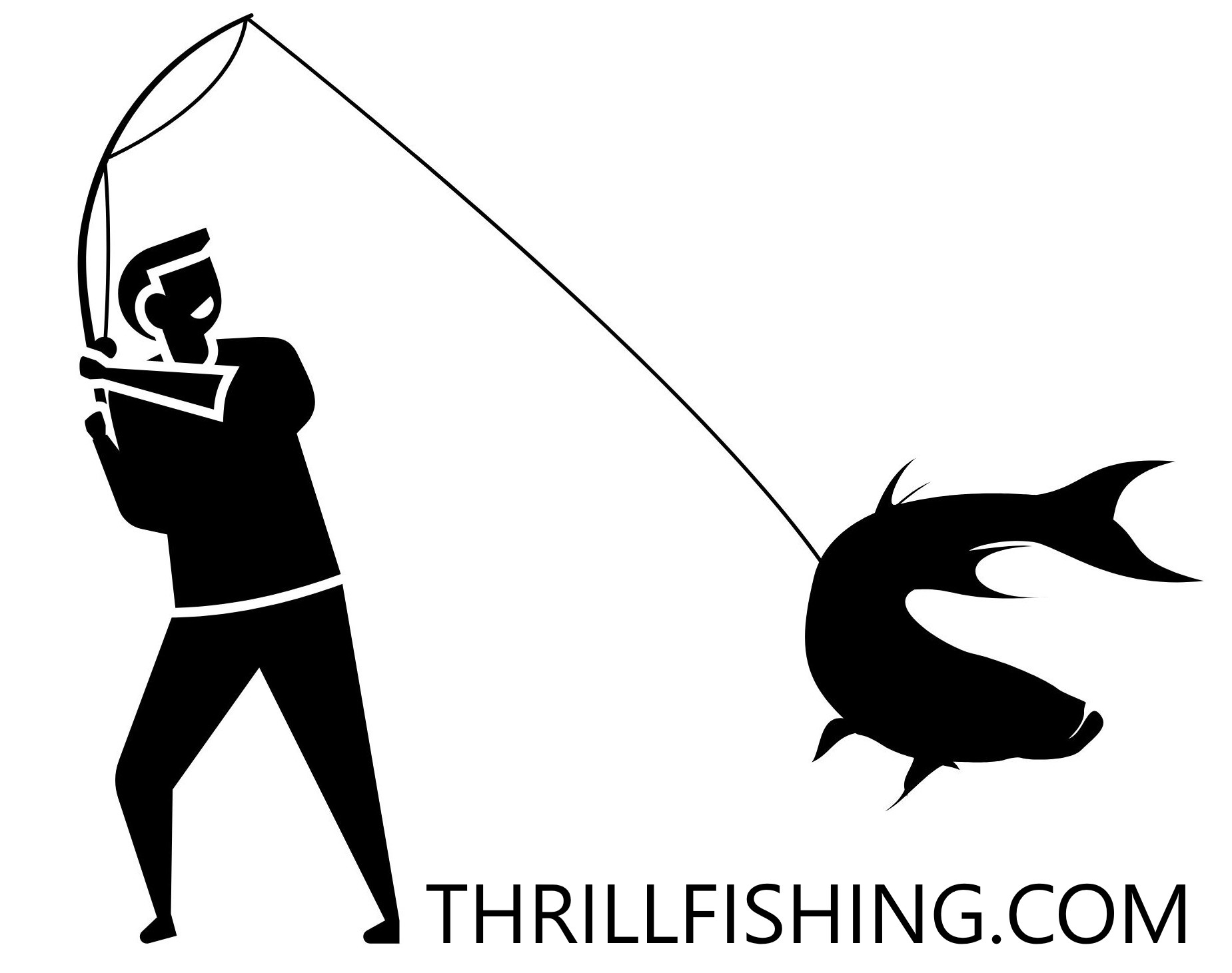 Freshwater Fish Species Bucket List
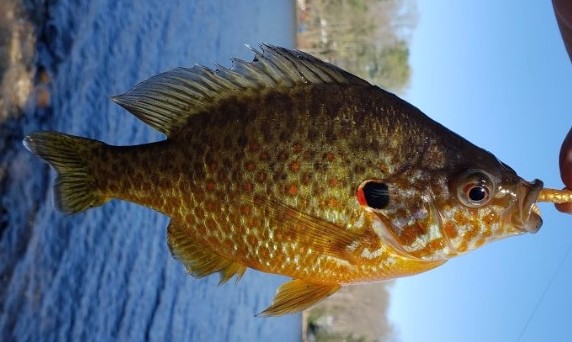 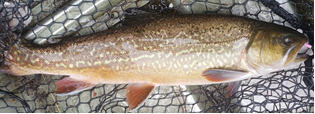 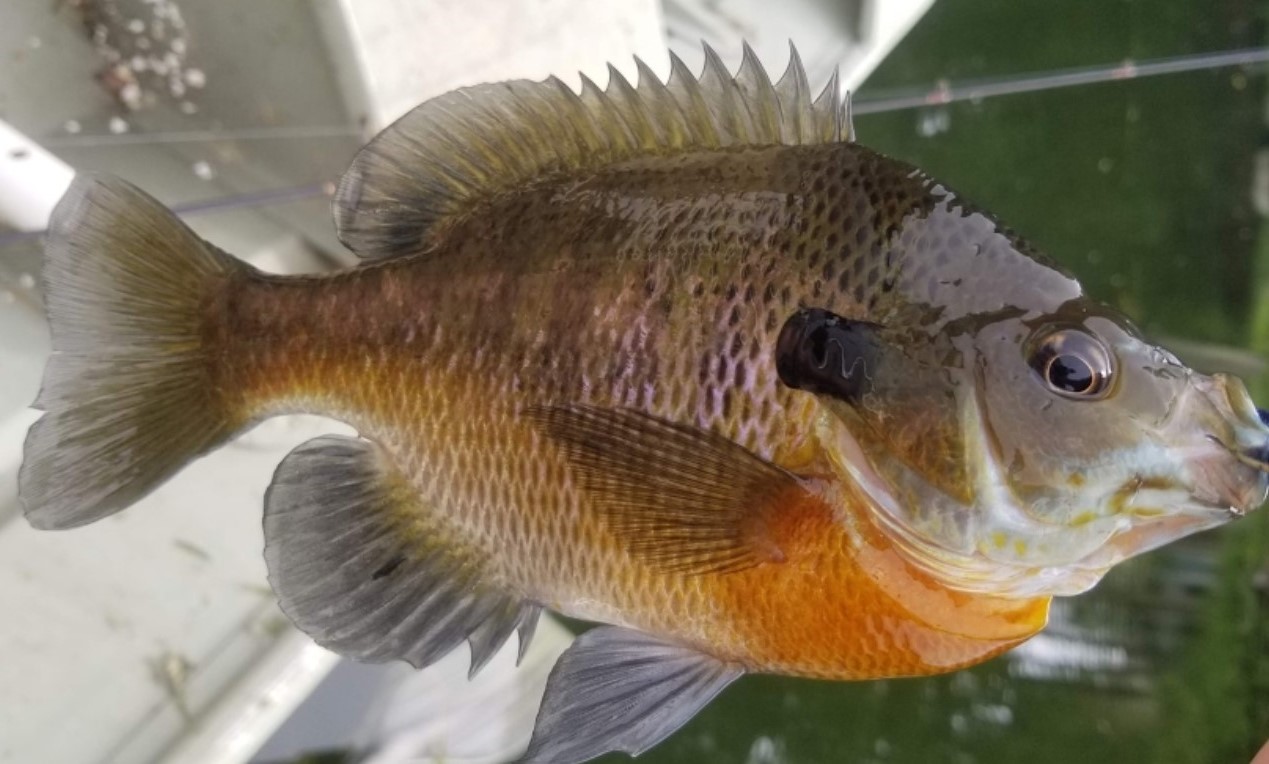 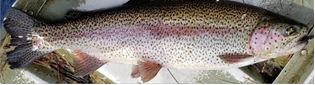 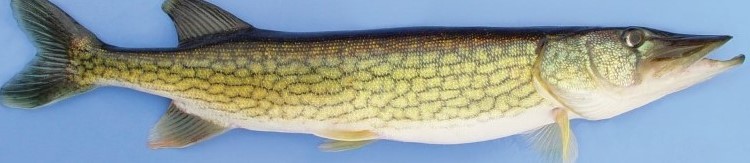 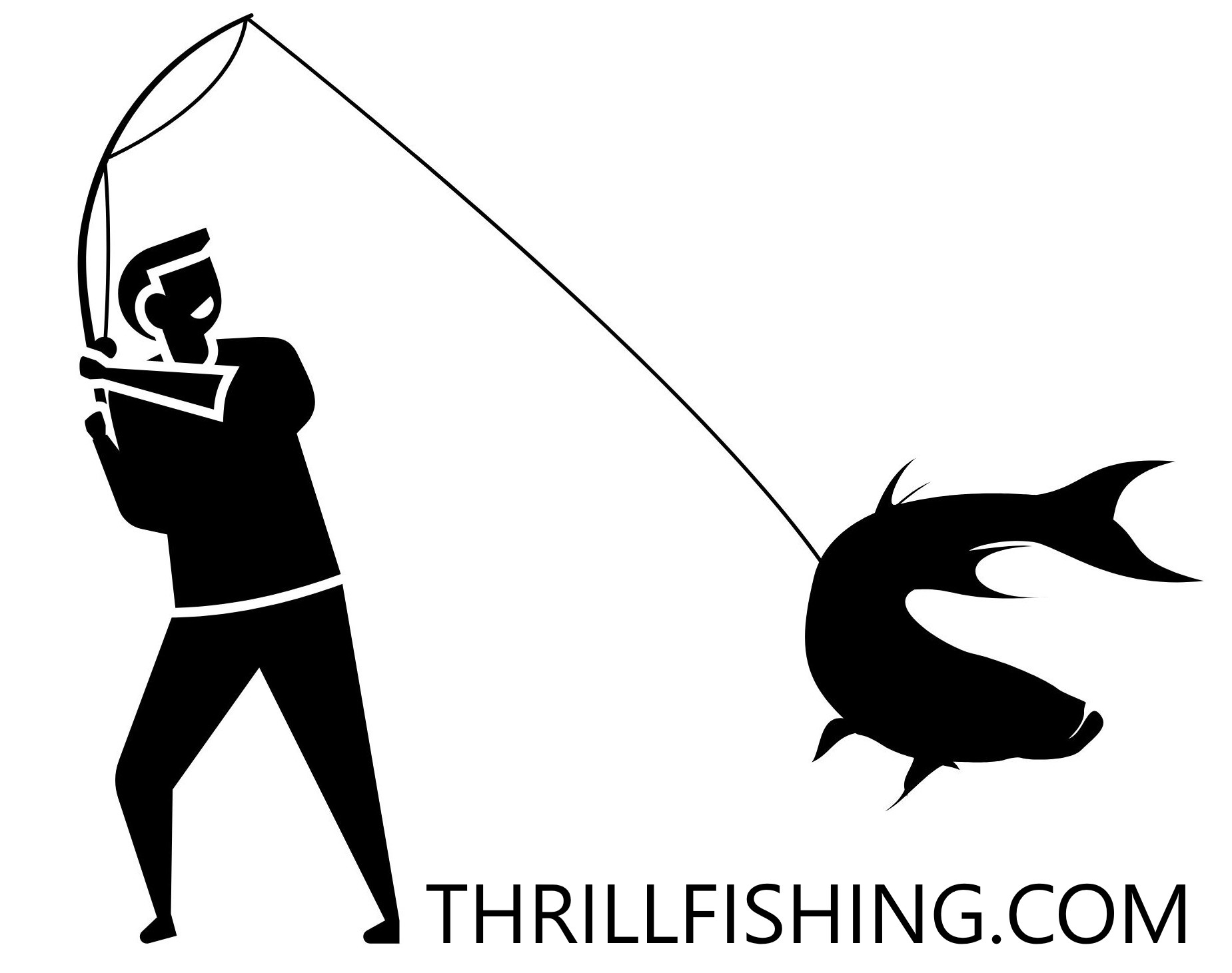 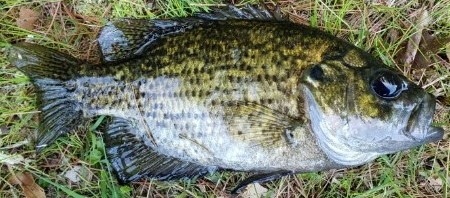 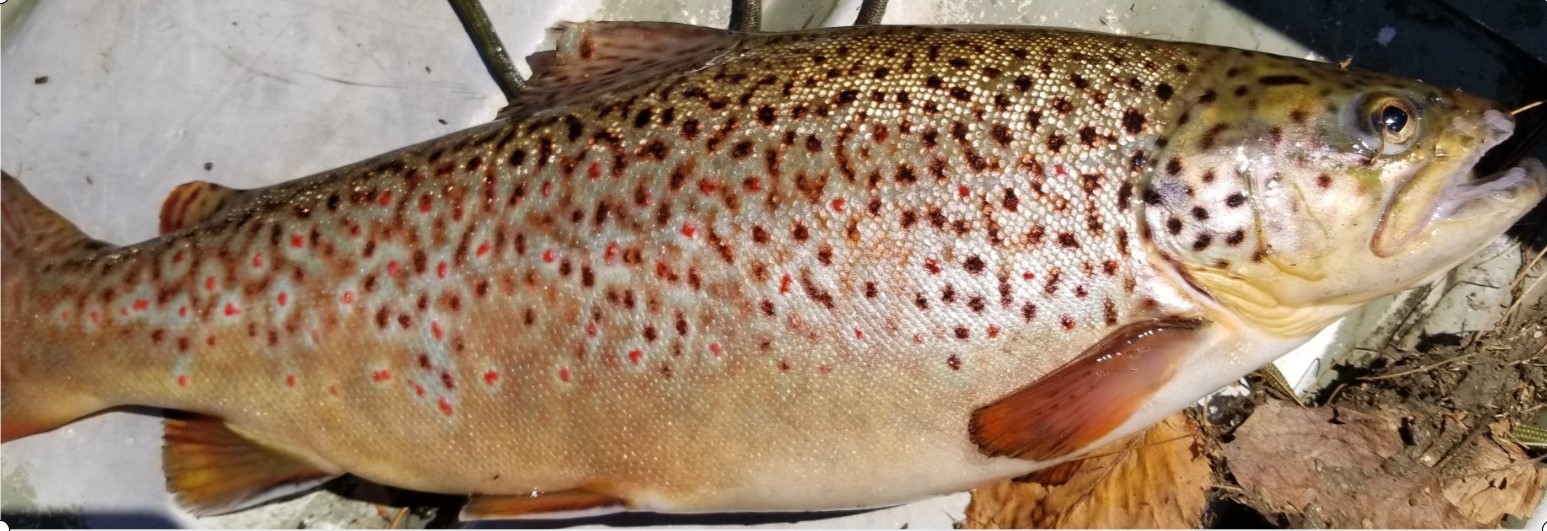 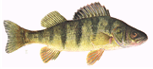 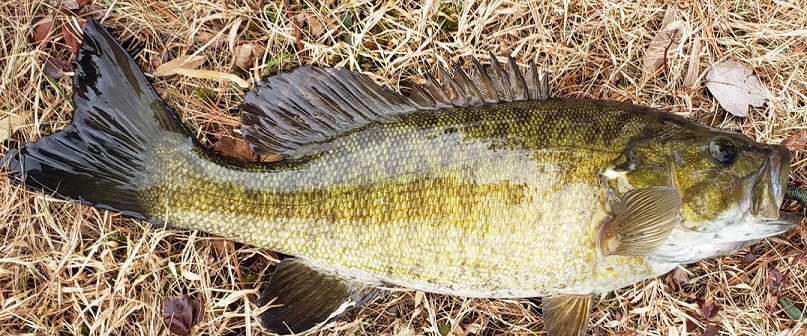 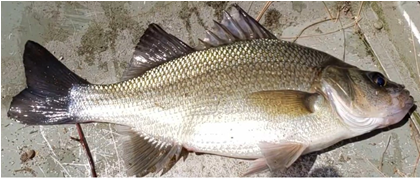 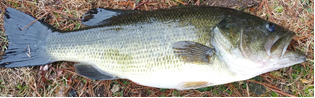 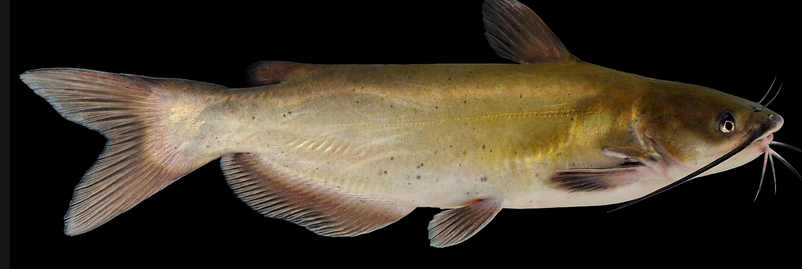 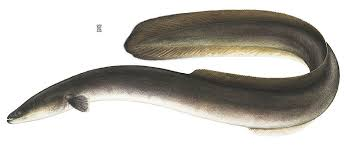 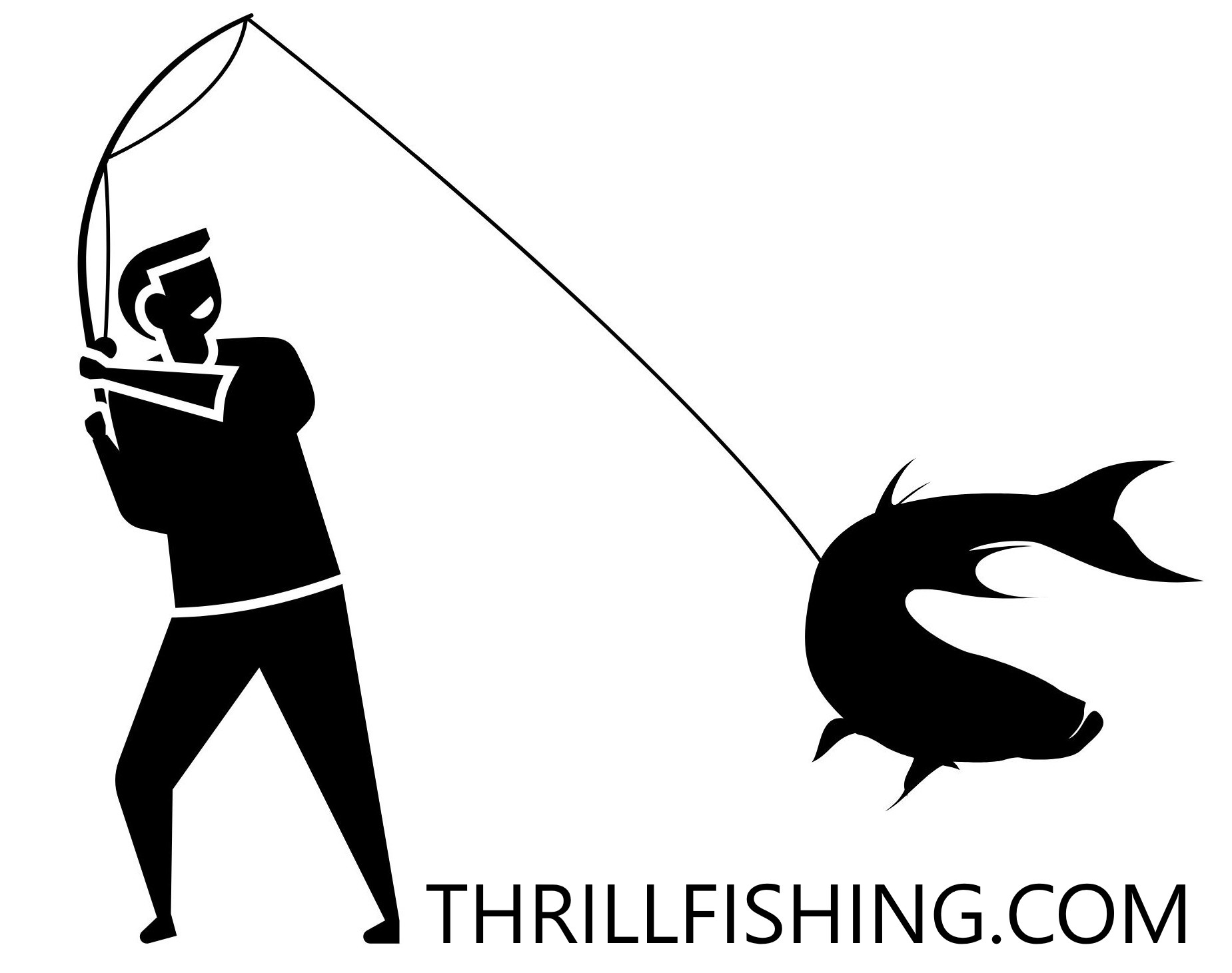 Anglers Name